Online Cryptography Course                                      Dan Boneh
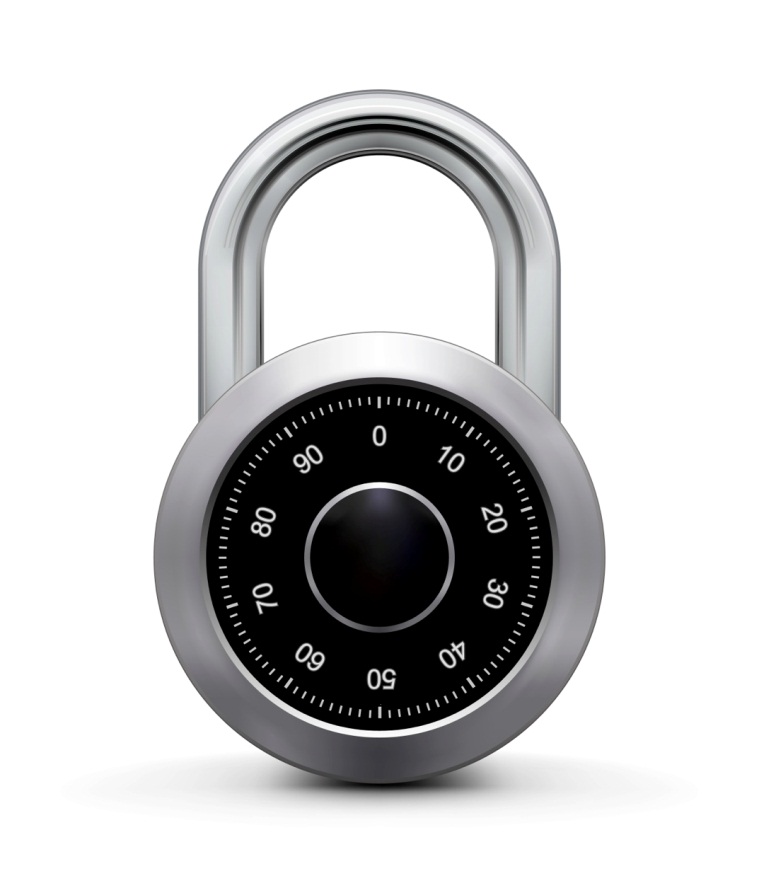 Basic key exchange
Trusted 3rd parties
[Speaker Notes: Now that we know how two users can protect data using a shared key, the next question is how these two users generate a shared key.   This question will take us into the world of public-key crypto.   

In this module we will look at a few toy key exchange protocols as a way to introduce the main ideas of public-key crypto.

We will come back to key exchange and design secure key exchange protocols after we build a few more public-key tools.]
Key management
Problem:     n users.   Storing mutual secret keys is difficult






Total:   O(n) keys per user
A better solution
Online Trusted 3rd Party  (TTP)
TTP
[Speaker Notes: Users  u1, …, un.    And alice and bob.    They have shared keys   Ka, Kb.    Every user only remembers one key.]
Generating keys: a toy protocol
Alice wants a shared key with Bob.     Eavesdropping security only.

Bob (kB)		Alice (kA)				TTP
“Alice wants key with Bob”
choose random kAB
ticket
kAB
kAB
(E,D) a CPA-secure cipher
Generating keys: a toy protocol
Alice wants a shared key with Bob.     Eavesdropping security only.

Eavesdropper sees:    E(kA,    “A, B” ll kAB )   ;     E(kB,    “A, B” ll kAB )
	(E,D) is CPA-secure  ⇒   			eavesdropper learns nothing about kAB
Note:  TTP needed for every key exchange,   knows all session keys.
(basis of Kerberos system)
Toy protocol:  insecure against active attacks
Example:    insecure against replay attacks

	Attacker records session between Alice and merchant Bob
For example a book order

	Attacker replays session to Bob
Bob thinks Alice is ordering another copy of book
Key question
Can we generate shared keys without an online trusted 3rd party?

Answer:   yes!

Starting point of public-key cryptography:
Merkle (1974),         Diffie-Hellman (1976),        RSA (1977)
More recently:  ID-based enc. (BF 2001),   Functional enc. (BSW 2011)
End of Segment
Online Cryptography Course                                      Dan Boneh
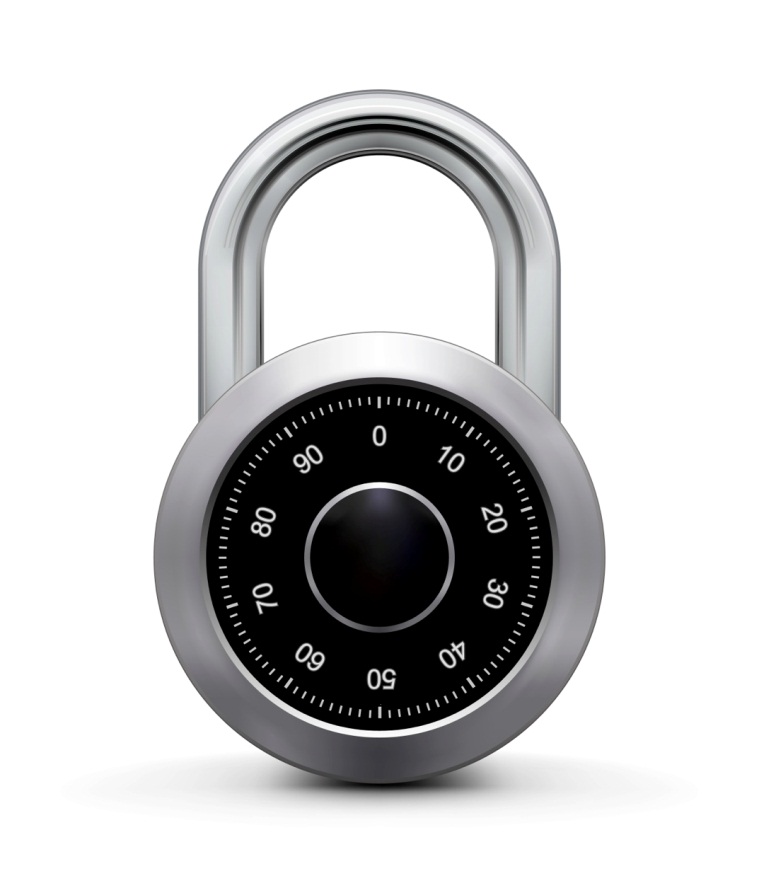 Basic key exchange
Merkle Puzzles
Key exchange without an online TTP?
Goal:    Alice and Bob want shared key, unknown to eavesdropper
For now:    security against eavesdropping only   (no tampering)
Alice
Bob
eavesdropper ??
Can this be done using generic symmetric crypto?
Merkle Puzzles (1974)
Answer:   yes, but very inefficient

Main tool:    puzzles
Problems that can be solved with some effort
Example:      E(k,m)  a symmetric cipher with k ∈ {0,1}128
puzzle(P)  =   E(P,  “message”)   where     P = 096 ll b1… b32
Goal:    find  P   by trying all   232   possibilities
Merkle puzzles
Alice:    prepare  232   puzzles
For  i=1, …, 232  choose random  Pi ∈{0,1}32   and   xi, ki ∈{0,1}128
	set	puzzlei   ⟵   E( 096 ll Pi ,  “Puzzle # xi”  ll   ki  )
Send   puzzle1 , … , puzzle232    to Bob

Bob:   choose a random   puzzlej   and solve it.   Obtain  ( xj, kj ) .
Send  xj  to Alice

Alice:    lookup puzzle with number xj .     Use   kj  as shared secret
In a figure
puzzle1 , … , puzzlen
Alice
Bob
xj
kj
kj
Alice’s work:    O(n)		(prepare  n  puzzles)
Bob’s work:   O(n)  		(solve one puzzle)  

Eavesdropper’s work:     O( n2 )
(e.g.   264  time)
Impossibility Result
Can we achieve a better gap using a general symmetric cipher?
Answer:    unknown

But:  roughly speaking,
   quadratic gap is best possible if we treat cipher as    a black box oracle   [IR’89, BM’09]
[Speaker Notes: Any key exchange protocol where participants make n queries to the cipher oracle, can be broken with O(n^2) queries to the cipher oracle.
2009:  Boaz Barak,  Mohammad Mahmoody-Ghidary
1989:   Impagliazzo and Rudich]
End of Segment
Online Cryptography Course                                      Dan Boneh
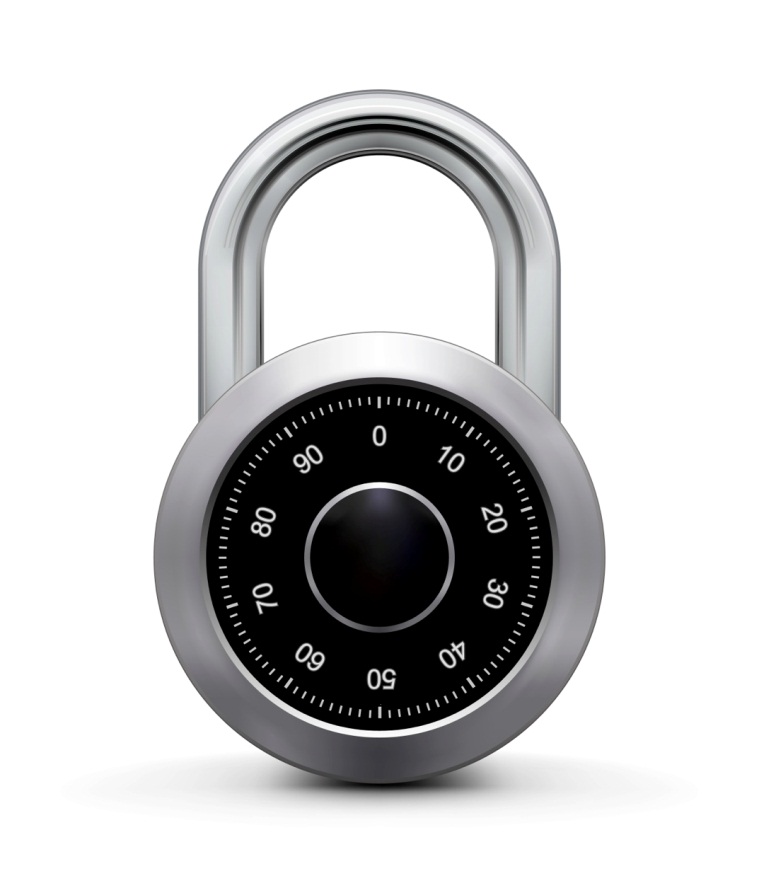 Basic key exchange
The Diffie-Hellman protocol
Key exchange without an online TTP?
Goal:    Alice and Bob want shared secret, unknown to eavesdropper
For now:    security against eavesdropping only   (no tampering)
Alice
Bob
eavesdropper ??
Can this be done with an exponential gap?
The Diffie-Hellman protocol  (informally)
Fix a large prime  p        (e.g.   600 digits)
Fix an integer    g   in   {1, …, p}
Alice
Bob
choose random a in {1,…,p-1}
choose random b in {1,…,p-1}
=      (ga)b     =  Ab  (mod p)
Ba  (mod p)   =    (gb)a  =
kAB = gab  (mod p)
[Speaker Notes: “Alice”,   A = ga  (mod p)    ;     “Bob”,  B = gb (mod p)]
Security   (much more on this later)
Eavesdropper sees:      p, g,   A=ga (mod p),    and   B=gb (mod p) 

Can she compute       gab  (mod p)     ??


More generally:       define     DHg(ga, gb) = gab       (mod p)

How hard is the DH function mod p?
How hard is the DH function mod p?
Suppose prime  p  is  n  bits long. 
Best known algorithm (GNFS):        run time     exp(              )
	cipher key size		modulus size		
	   80 bits			  1024 bits		
	  128 bits			  3072 bits		
	  256 bits (AES)		15360 bits 		
As a result:    slow transition away from (mod p) to elliptic curves
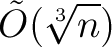 Elliptic Curvesize
160 bits
256 bits
512 bits
Elliptic curveDiffie-Hellman
Insecure against man-in-the-middle
As described, the protocol is insecure against active attacks
Alice
Bob
MiTM
Another look at DH
Facebook
ga
gb
gc
gd
⋯
Alice
Bob
Charlie
David
d
c
b
a
KAC=gac
KAC=gac
[Speaker Notes: For two users:   DH.      For three users:  Joux.      Beyond three users ???]
An open problem
Facebook
ga
gb
gc
gd
⋯
Alice
Bob
Charlie
David
d
c
b
a
KABCD
KABCD
KABCD
KABCD
[Speaker Notes: For two users:   DH.      For three users:  Joux.      Beyond three users ???]
End of Segment
Online Cryptography Course                                      Dan Boneh
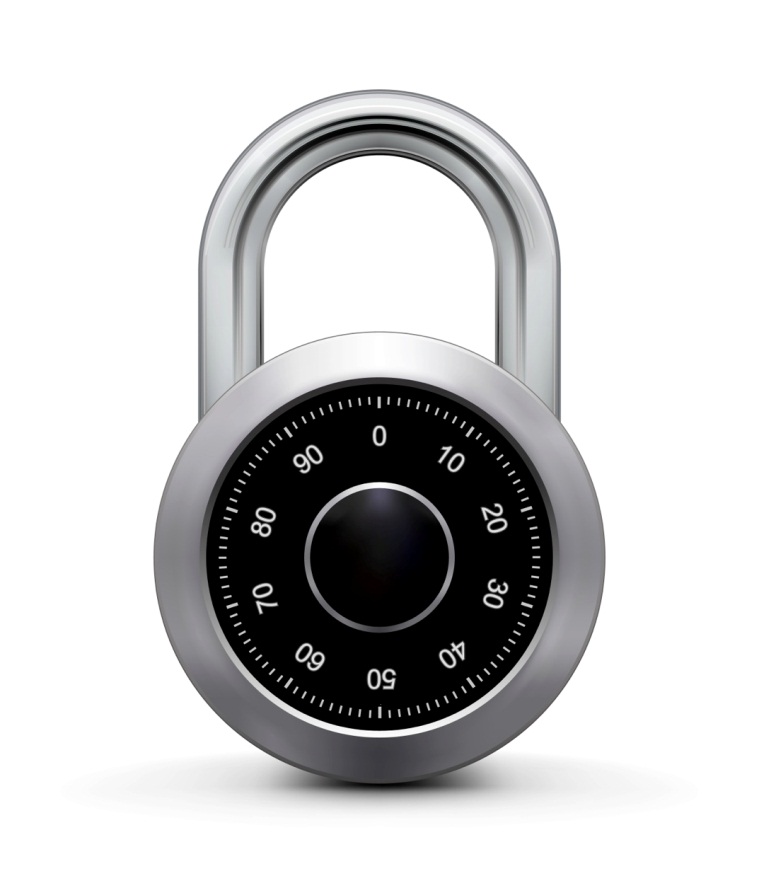 Basic key exchange
Public-key encryption
Establishing a shared secret
Goal:    Alice and Bob want shared secret, unknown to eavesdropper
For now:    security against eavesdropping only   (no tampering)
Alice
Bob
eavesdropper ??
This segment:    a different approach
Public key encryption
Alice
Bob
E
D
[Speaker Notes: Picture of cipher]
Public key encryption
Def:   a public-key encryption system is a triple of algs.   (G, E, D)
G():   randomized alg. outputs a key pair    (pk,  sk)
E(pk, m):  randomized alg. that takes  m∈M and outputs c ∈C
D(sk,c):   det.  alg. that takes  c∈C and outputs m∈M or ⊥
Consistency:    ∀(pk,  sk) output by G :    
				∀m∈M:     D(sk,  E(pk, m) ) = m
Semantic Security
m0 , m1   M :    |m0| = |m1|
c  E(pk, mb)
pk
b’  {0,1}
For   b=0,1   define experiments EXP(0) and EXP(1) as:




Def:  E =(G,E,D) is sem. secure (a.k.a IND-CPA) if for all efficient  A:	AdvSS [A,E]  =  |Pr[EXP(0)=1] – Pr[EXP(1)=1] |  <   negligible
b
Chal.
Adv. A
(pk,sk)G()
EXP(b)
Establishing a shared secret
Alice
Bob
(pk, sk) ⟵ G()
“Alice”,   pk
choose random 
x ∈ {0,1}128
Security  (eavesdropping)
Adversary sees     pk,    E(pk, x)        and wants    x ∈M

Semantic security    ⇒
	adversary cannot distinguish
		{ pk,  E(pk, x),  x }     from    { pk,  E(pk, x),  rand∈M }

⇒   can derive session key from  x.
Note:   protocol is vulnerable to man-in-the-middle
Insecure against man in the middle
As described, the protocol is insecure against active attacks
Alice
Bob
MiTM
“Alice”,  pk
(pk, sk) ⟵ G()
(pk’, sk’) ⟵ G()
choose random 
x ∈ {0,1}128
“Bob”,  E(pk, x)
“Bob”,  E(pk’, x)
Public key encryption:  constructions
Constructions generally rely on hard problems from number theory and algebra

Next module:   
Brief detour to catch up on the relevant background
Further readings
Merkle Puzzles are Optimal,B. Barak,  M. Mahmoody-Ghidary,   Crypto ’09

On formal models of key exchange  (sections 7-9)   V. Shoup,  1999
End of Segment